«ВСЕГДА НА СВЯЗИ» -
дистанционное дошкольное образование
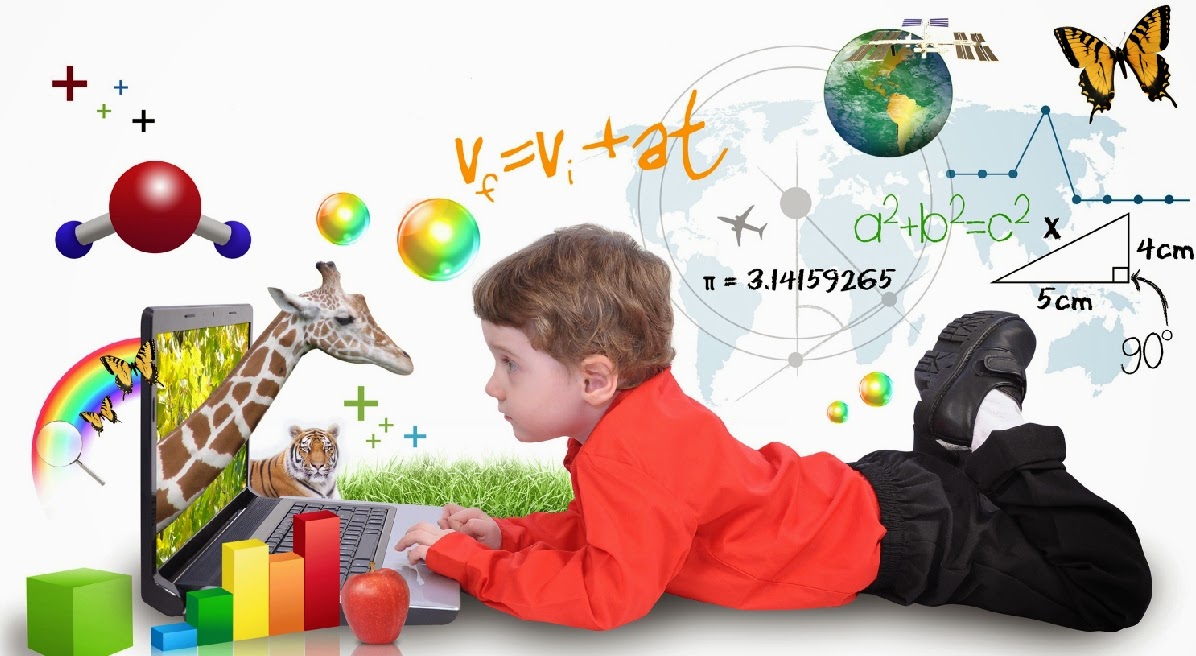 Подготовила воспитатель  
Нугманова Бибигуль Борисовна
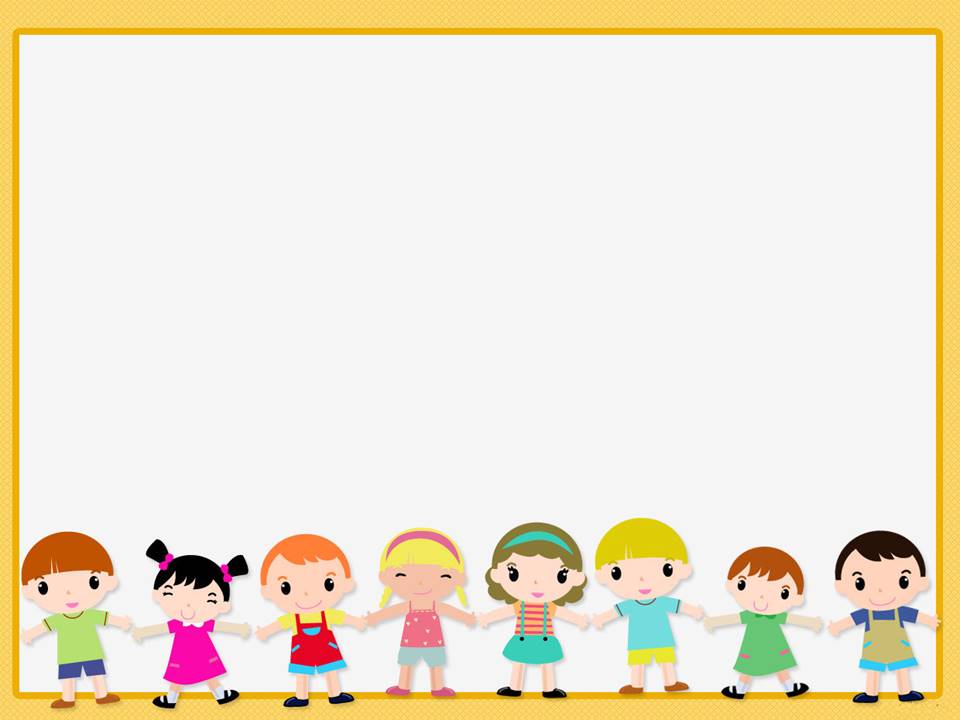 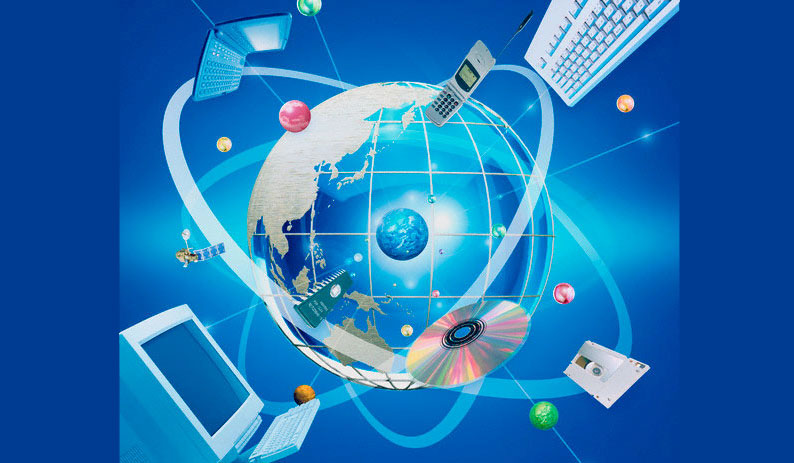 Дистанционное обучение на данный момент является одной из самых актуальных тем, обсуждаемых в ряду инноваций в системе образования Условия самоизоляции изменили жизнь детей и взрослых. Все дети дошкольного возраста: и посещающие, и не посещающие дошкольные образовательные организации, оказались в ситуации необходимости освоения ими содержания основных образовательных программ дошкольного образования без возможности непосредственного взаимодействия с педагогом. Перед родителями соответственно встает проблема семейного воспитания. В этом случае, встал вопрос о переходе ДОО в режим оказания родителям, имеющим детей раннего и дошкольного возраста, психолого-педагогической, методический и консультативной помощи по вопросам воспитания и освоения детьми содержания дошкольного образования с использованием дистанционных технологий. В связи с этим возникает необходимость выйти на новый формат взаимодействия всех членов педагогического процесса. В сложившихся условиях деятельность педагога переформатируется, изменив основные формы работы с детьми и родителями на дистанционный режим
.
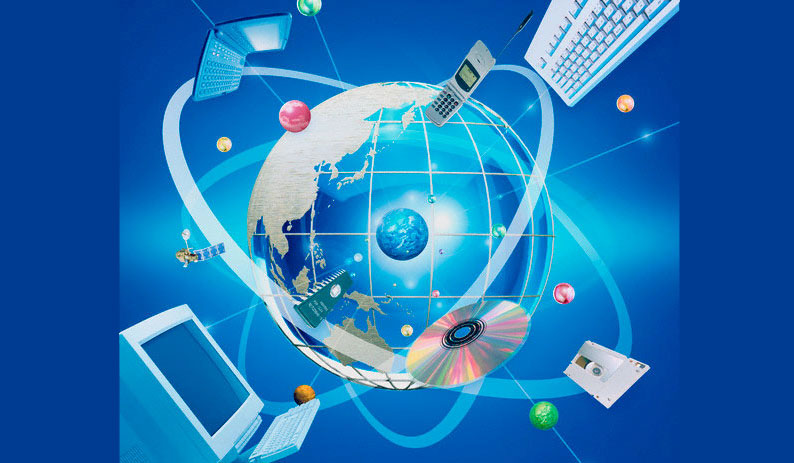 Основными принципами применения дистационных образовательных технологий (ДОТ) являются:
принцип доступности, выражающийся в предоставлении всем участникам образовательного процесса возможности получения качественной и своевременной информации непосредственно по месту жительства;
принцип персонализации, выражающийся в создании условий (педагогических, организационных и технических) для реализации индивидуальной образовательной траектории обучающегося
принцип интерактивности, выражающийся в возможности постоянных контактов всех участников образовательного процесса с помощью информационно-образовательной среды;
принцип гибкости, дающий возможность участникам образовательного процесса работать в необходимом для них темпе и в удобное для себя время.
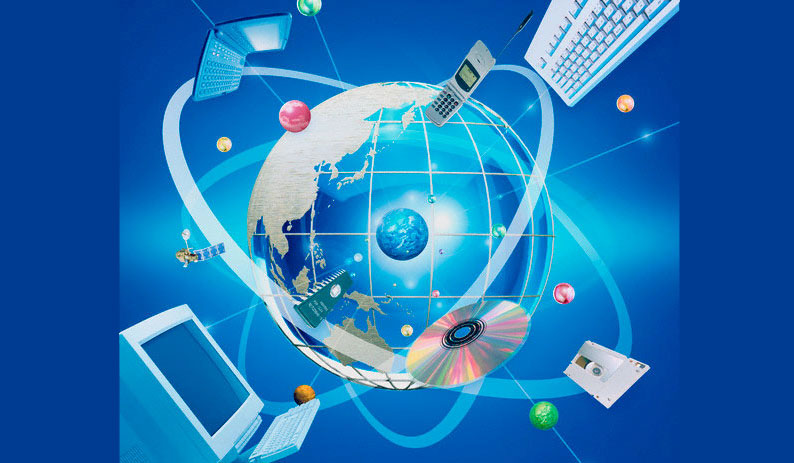 Главная цель дистанционного обучения - предоставить ребенку возможности получить образование на дому, оказать педагогическую поддержку и консультативную помощь родителям обучающихся. Задачи: - Удовлетворение потребностей родителей и детей в получении образования - Повышение качества и эффективности образования путем внедрения дистанционных технологий - Предоставление воспитанникам возможности освоения образовательных программ непосредственно по месту их жительства или временного пребывания - Усиление личностной направленности образовательного процесса - Обеспечение нацеленности на распространение знаний среди родителей, повышение уровня их компетенции
Фотоальбом
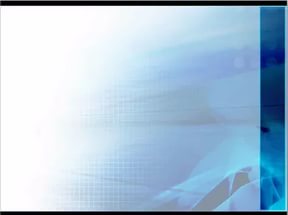 Алексей
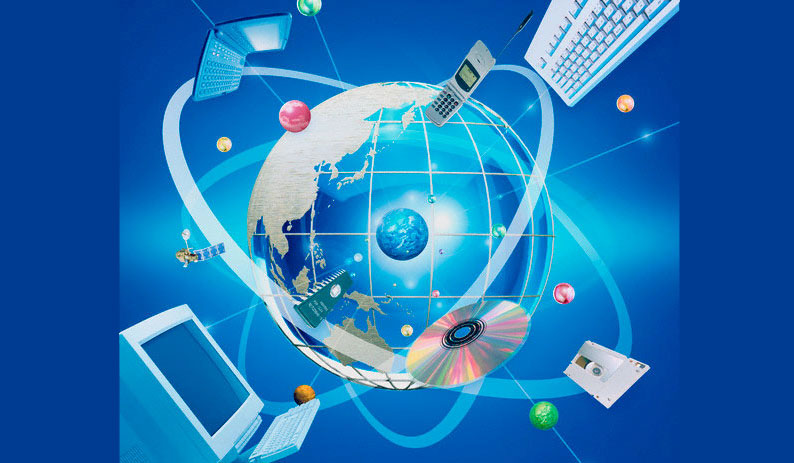 Суть дистанционного обучения дошкольника заключается в том, что ребенок получает возможность смотреть видео-занятия, изучать учебный материал, а также находясь дома, получить и выполнить задания.
В заключении ребенок может выполнить творческую работу, поучаствовать в конкурсе. Это необходимо для того, чтобы убедиться в том, что материал действительно изучен и усвоен, а в процессе выполнения творческой работы или участия в конкурсе ребенок использует полученные знания.
Кратность обновления информации может быть разной, в соответствии с выбранной тактикой. Например, 1 раз в неделю выкладывается весь материал в соответствии с изучаемой темой. Или, каждый день выкладываются материалы, помогающие включить в деятельность детей до тех новых видов активности.
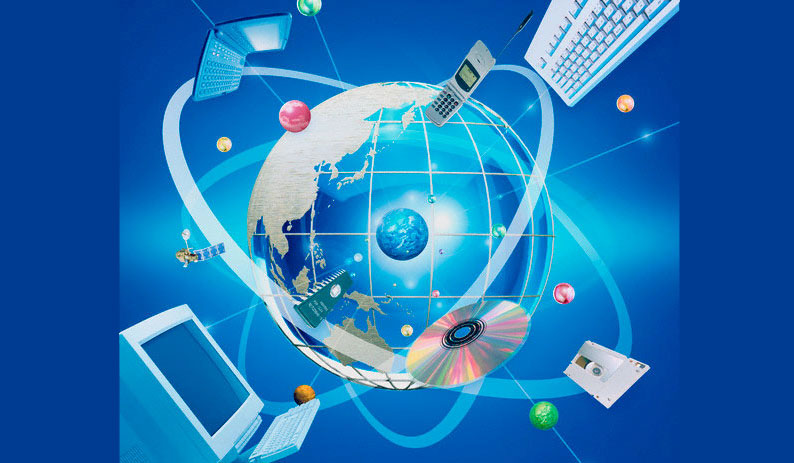 Деятельность педагога в системе дистанционного обучения. 
Педагог несет ответственность за качество обучения, поэтому ему необходимо быть хорошо подготовленным методически и содержательно к образовательному процессу, уметь работать с программным обеспечением, сервисами сети Интернет, также он должен владеть дистанционными методиками преподавания и знанием особенностей построения образовательного процесса в виртуальной среде. Условия проведения дистанционного обучения могут отличаться по режиму взаимодействия педагога и обучающегося.
Фотоальбом
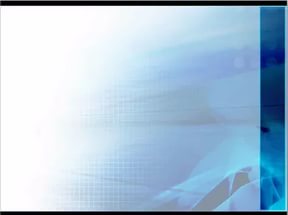 Алексей
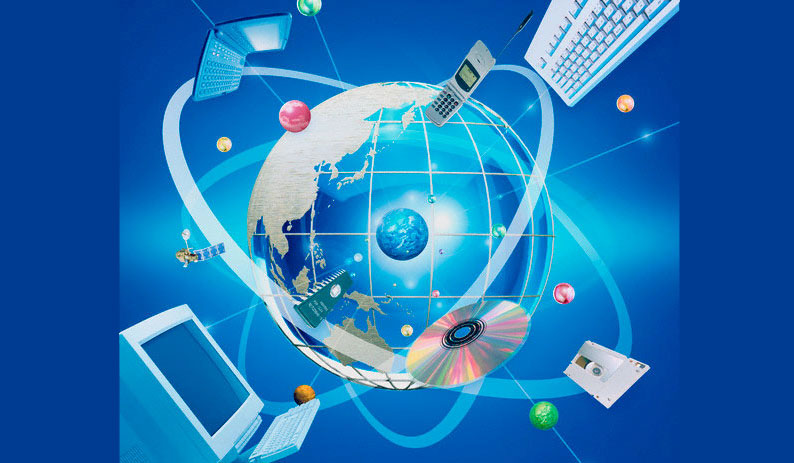 Существуют два вида режима:
Дистанционное занятие в режиме offline выкладывается в методическую копилку Виртуального детского сада (электронный ресурс) и заказчик (родитель (законный представитель) обучающегося) может воспользоваться им в любое удобное для себя время самостоятельно.
Дистанционное занятие в режиме online проводится по заранее составленному расписанию, согласованному с заказчиком.
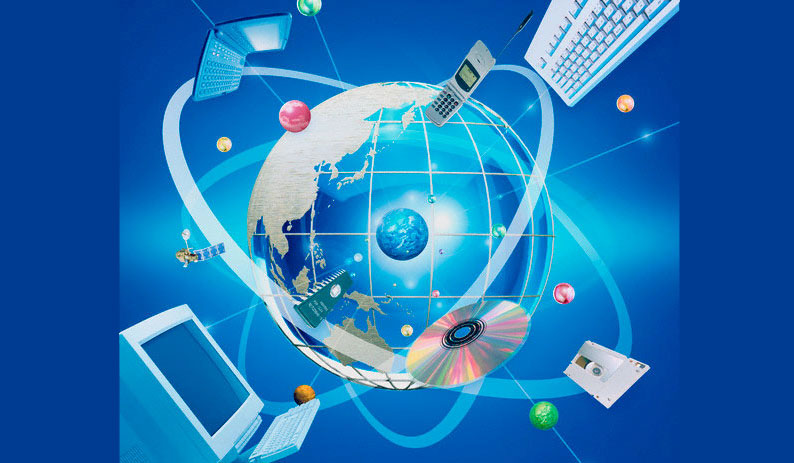 Для проведения педагогом дистанционного занятия в любом из режимов необходимо: 
выстроить индивидуальный образовательный маршрут для каждого ребенка за счет возможности выбора уровня и вида представления материала и согласовать его с заказчиком; 
- разработать конспекты занятий и подготовить демонстрационный и раздаточный материал к занятиям с элементами видео и аудио, с включением иллюстраций и анимации;
 - организовать щадящий режим обучения, нормируя количество времени, проводимого за компьютером; 
- разработать и осуществить социальную программу работы с семьей, обязательное включение родителей в процесс обучения ребенка, выработка совместной политики общения
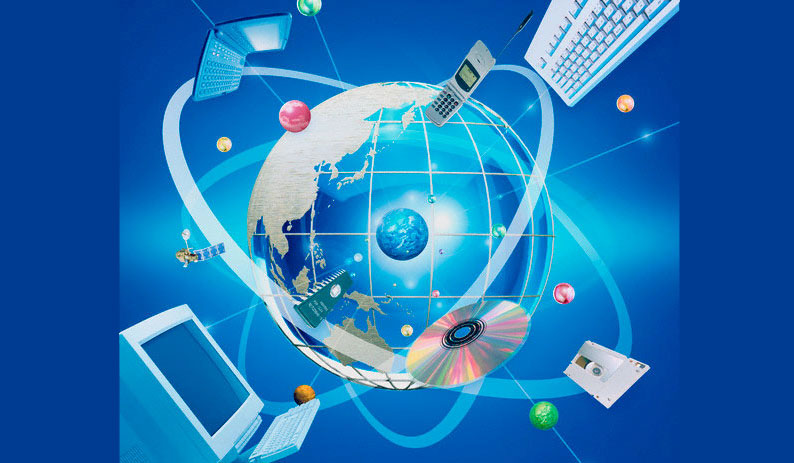 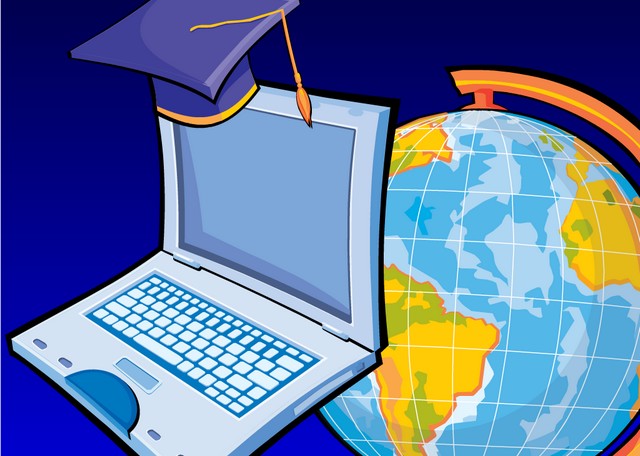 При разработке конспектов занятий следует учитывать следующие особенности:
сложность оказания эмоционально-волевого влияния на обучающегося (суггестивные способности);
 - сложность в умении определить эмоциональное состояние ребенка по его внешнему виду, жестам, мимике, движениям (перцептивные способности); 
- невозможность встретиться глазами с собеседником через веб-камеру;
 - сложность в пояснении словами запахов, вкуса и т. д. Необходимо продумать и выбрать наиболее удобный способ доставки учебного материала. С родителями (законными представителями) обговаривается заранее каким образом им будет доставляться учебный материал к данному занятию. Это может быть скачивание с Сайта ДОУ файла и распечатка или использование прочих мессенжеров.
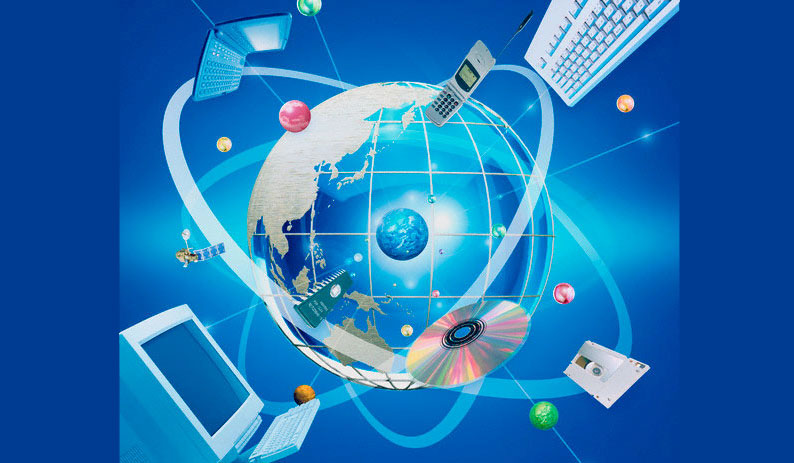 Принципы построения дистанционного образования дошкольников:
В центре – ребенок, его познавательная деятельность, а не сам предмет образовательной области. 
2. Взрослый – тьютор, направляющий деятельность ребенка. 
Для этого необходимо: - продумать время восприятия материала, так как не весь учебный материал может быть понятен с первого раза; - вовлекать ребенка постепенно (сначала родителю желательно просмотреть материал самостоятельно, затем продемонстрировать материал ребенку, помня о том, что для дошкольника это игра, развлечение; - направлять, но не заставлять, обращая внимание на сложность задания, все ли ребенку понятно, нравится ли ему.
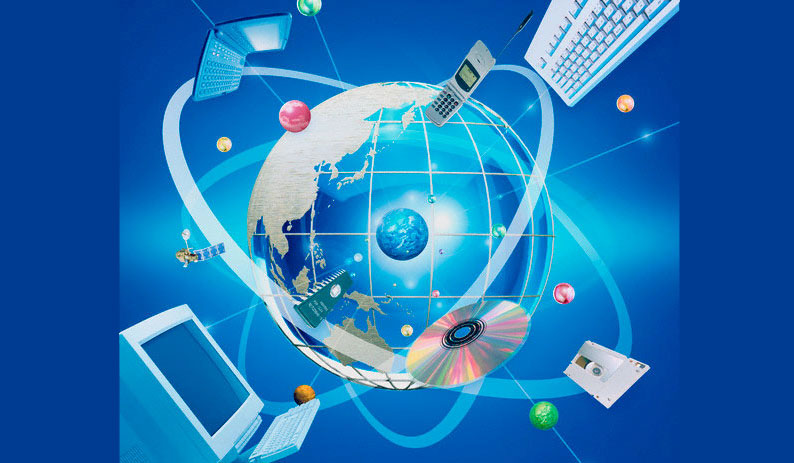 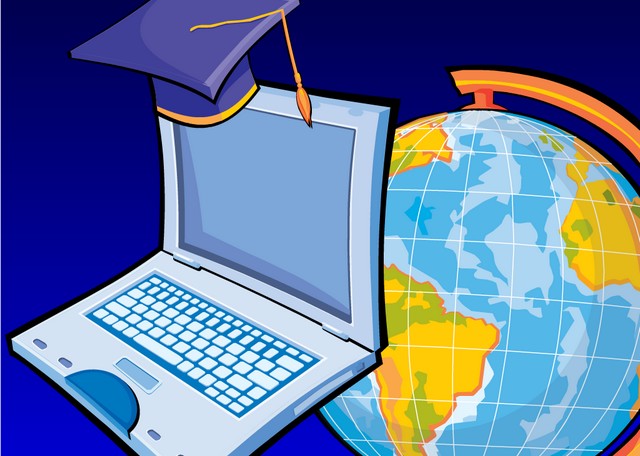 Для достижения лучшего результата по дистанционному обучению в режиме реального времени, стоит придерживаться нескольких практических советов: 
Обязательно установите личный контакт с ребенком (улыбайтесь, обращайтесь по имени, смейтесь вместе, уберите с лица выражение усталости и заботы). 
2. Старайтесь быть очень энергичным, используйте в речи больше интонационных средств, чем в обычной беседе.
 3. Одевайте одежду спокойных тонов, чтобы не отвлекать внимание ребенка. 
4. Старайтесь громко, четко и внятно произносить слова, но не кричите. 
5. Всегда держите рядом музыкальную игрушку или аудиозапись чтобы привлечь внимание ребенка в случае потери интереса.
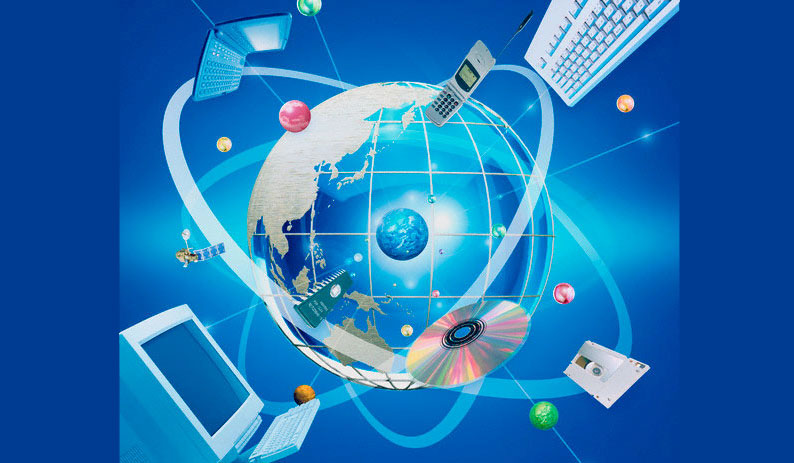 Содержанием занятий может быть: Двигательная активность: ограничена размерами комнаты, не предполагает активные игры с бегом, метанием, прыжками. Это могут быть: -спортивные разминки, -физминутки с описанием движений и текста, -игры малой подвижности (с участием от 2-х человек) -пальчиковые игры, опять же с текстом и описанием действий. -игры со спортивным оборудованием, но не активные. (н-р упражнения со скакалкой, ходьба по скакалке (канату), прокатывание мяча и т.п.) Все это моет быть оформлено ссылками на интернет ресурс или текстом с картинками.
Познавательная деятельность. Беседы о событиях: необходим перечень вопросов, уточнение для родителей, на что обратить внимание, ссылка или сам текст рассказа взрослого, ссылка на видеофайл, презентация, картинки. Самое главное коротко, что должен ребёнок усвоить в результате беседы, какой объем знаний он должен получить. Каким образом это проконтролировать. Н-р: отгадать кроссворд (который вы придумаете), сделать книжку-малышку или лист-презентацию, коллаж по теме, схематическое изображение)и т.д
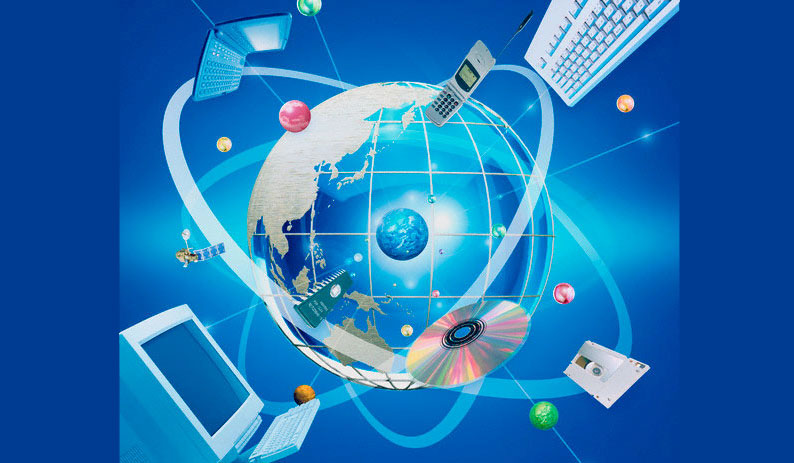 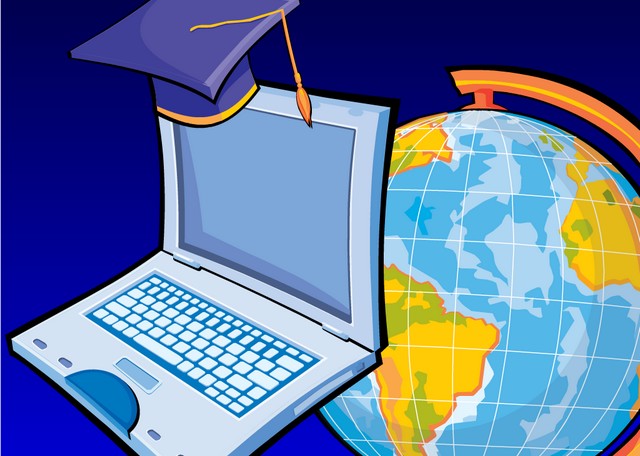 Продуктивная деятельность (художественно-эжстетическая). Рисование. Указываем тему и то, чему должен научиться ребенок. Для родителей поэтапное выполнение работы или описание техники выполнения. Лучше все это сопровождать картинками или видеофайлами. 
Лепка. Все тоже, что и в рисовании. Но можно добавить лепку из теста (мука у всех есть дома). Сначала слепим, потом разрисуем или испечем. Опять же: дать рекомендации по приготовлению теста для лепки или выпечки. 
Аппликация. Тоже что и для предыдущих видов деятельности. Но не у всех дома есть цветная бумага. Зато есть рекламные буклеты, салфетки. Придумайте аппликацию с рекламными буклетами (вырезать из буклета картинки и наклеить по отделам продуктового магазина, собрать подарок другу, приклеить картинки на определённый звук и т.п.) Из салфеток выполнить объёмную аппликацию.
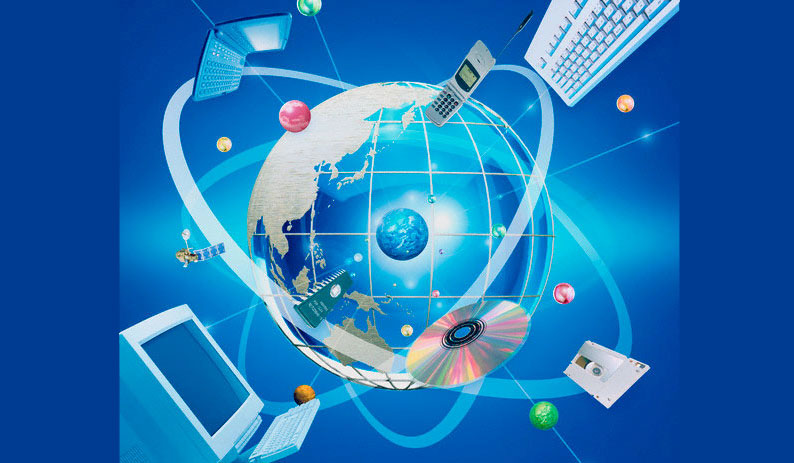 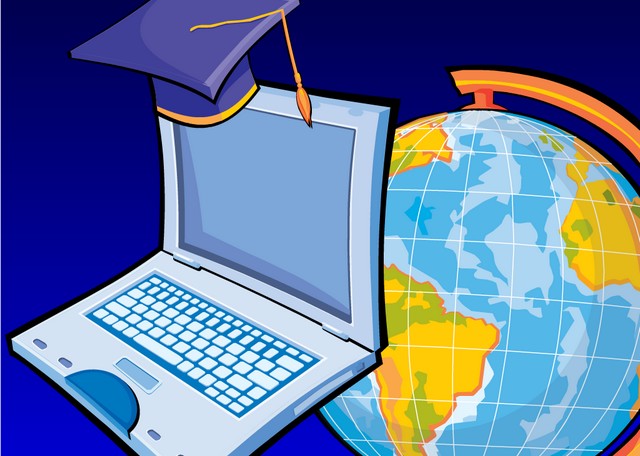 Конструирование. Можно дать общую тему, без опоры на вид конструктора. Например: дом для бегемота, зоопарк, дом мечты и т.п. Пусть сделают его из любого вида конструктора или даже из стульев и покрывал, коробок, из того что у них есть. Фантазия у детей богатая, а родители способны на творчество. Математика. Логические задания, игры, упражнения. Все с подробным описанием, картинками, результатом. Родители должны понимать чему они научат ребенка. Пересчитать дома кастрюли (количественный счет), найти спрятанную игрушку (ориентация в пространстве), разобрать игрушки по видам (классификация), нарисовать план комнаты (пространственное мышление) и т.д.
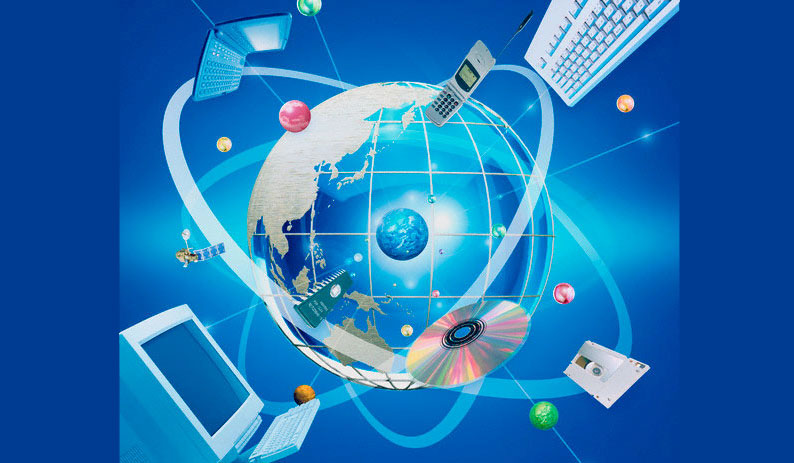 Развитие речи. Артикуляционные гимнастики. Объясните родителям для чего это нужно, как это важно. Необходимо или нет зеркало. Подробное описание гимнастики или ссылка на видеоролик.
Чтение литературы. Чтение. Предлагая родителям, прочитать какое либо произведение, определите для чего это надо. Прикрепите текст произведения, чтобы родители его не искали, можно сделать ссылку на аудио файл. Напишите, какая работа должна быть после прочтения текста. Что вы хотите взамен: рисунок, придуманное продолжение или что то еще.
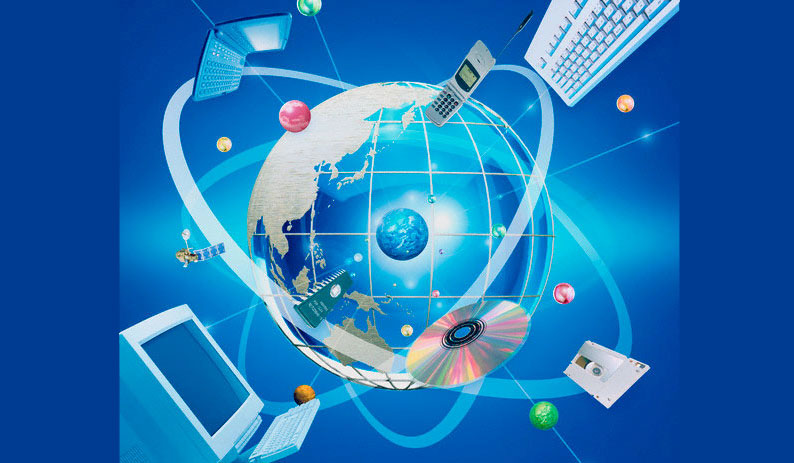 Музыка. Прослушивание музыкальных произведений. Напишите, почему Вы предлагаете прослушать именно это произведение, в исполнении кого оно должно звучать. О чем говорить с ребёнком после прослушивания. Прикрепите файл с произведением или сделайте ссылку. Исполнение песен. Предложите разучить какую песню всей семьёй, возможно, обыграть её. Устроить концерт для родителей или бабушки, запустите флешмоб с исполнением песни. Сделайте ссылку на музыкальный файл. Игра на музыкальных инструментах. Можно предложить устроить домашний оркестр на ложках, шумовой оркестр и т.п. САМОЕ ГЛАВНОЕ! Обращайтесь к родителям корректно, пишите пояснительные записки к заданиям! Объясните куда они могут прислать отчет о выполненном задании (по желанию) .
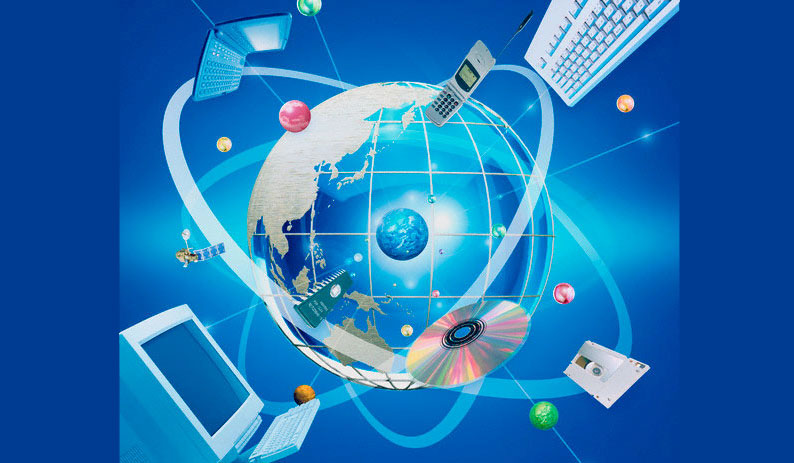 Некоторые технические советы: 
- Присылая задания на сайт, придерживайтесь следующей инструкции:
 - Текст должен быть кратким и четким.
 -Подкрепляйте тексты картинками, иллюстрациями, схемами( лучше в едином стиле) 
- Указывайте ссылки на видеофайлы, ролики, презентации Не шлите все подряд. Пришлите сначала материал по одной теме (например математика), а следующим письмом другое задание (по другому виду деятельности или теме).
 Можно дополнительно ознакомиться На сайте ДОУ в рубрике Дистанционное обучение размещен материал ==> Рекомендации для педагогов и родителей по работе детей с компьютерами ==> Зрительная гимнастика при работе с компьютером ==> Двигательная пауза при работе с компьютером 
Кроме того Дистанционный формат работы предоставляет и воспитателям уникальные возможности по повышению своей квалификации, ведь через различные методические объединения можно обмениваться опытом со своими коллегами, участвовать в онлайн мероприятиях (вебинары, видео-конференции), а также пройти дистационное обучение на курсах повышения квалификации, в том числе тематические курсы.
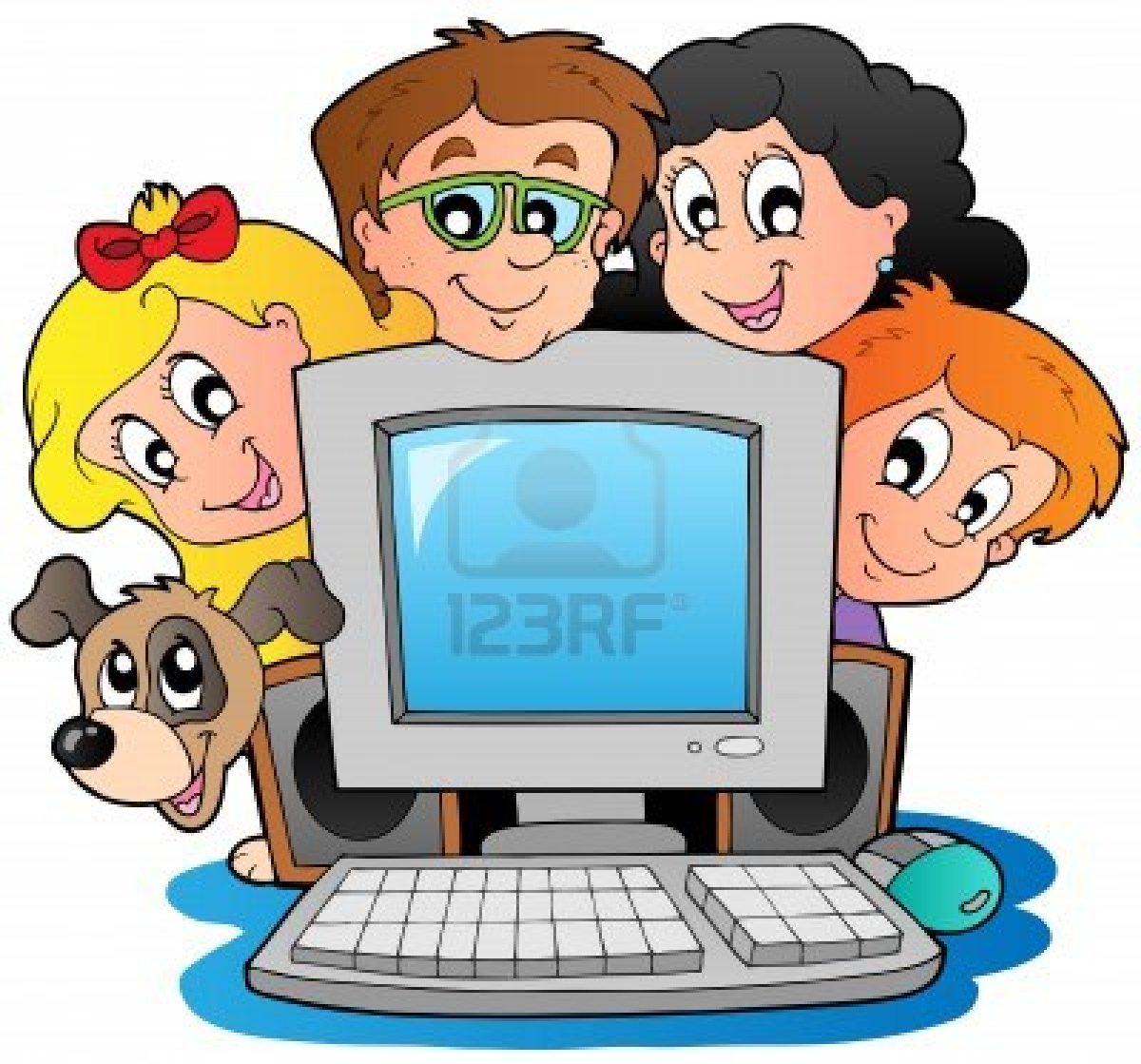 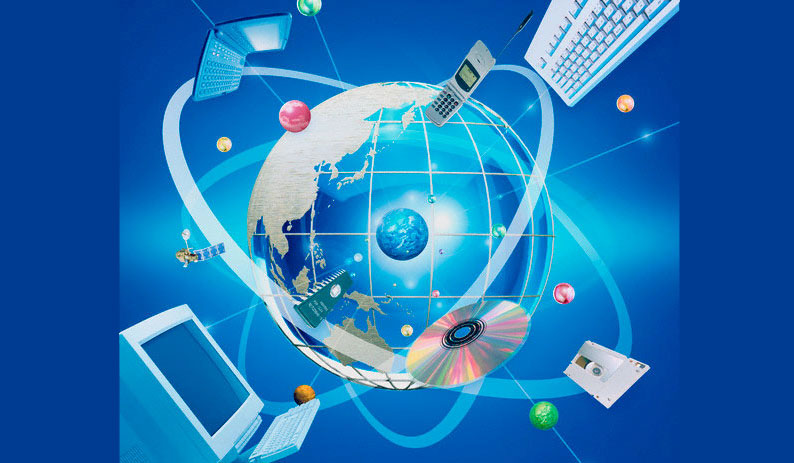 СПАСИБО ЗА ВНИМАНИЕ